CROBIH TEAM
TEAM MEMBERS
Our team has two team members:
                               - Jerko Ćubić(team captain and programmmer)
                               - Adi Jusupović(vice – captain and constructor)
JERKO ĆUBIĆ
ADI JUSUPOVIĆ
OLD VERSION OF OUR ROBOT
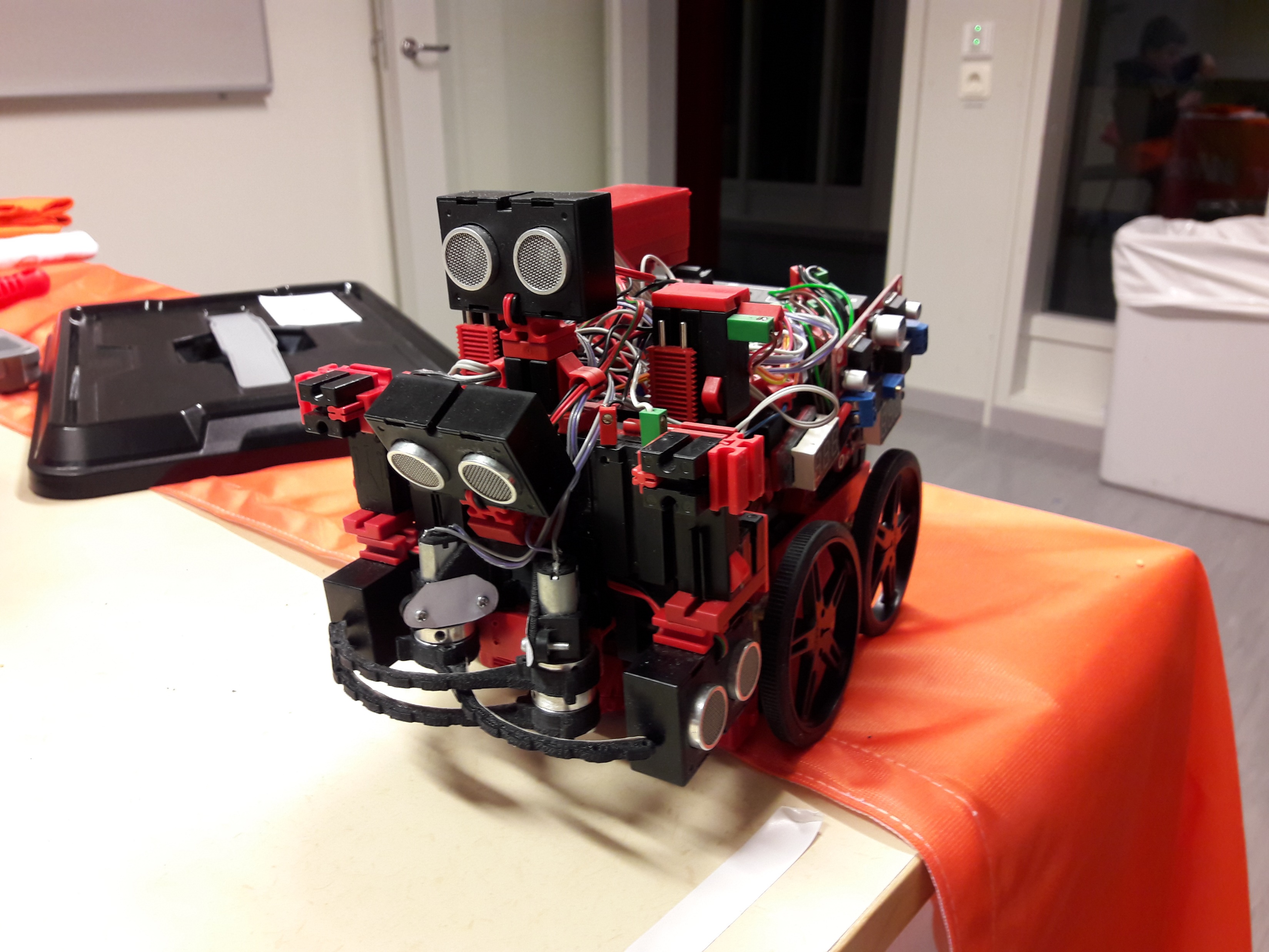 6 Pololu motors
2 Fischertechnik motors
TXT controller
4 Fischertechnik ultrasonic sensors
6 IR sensors
2 Fischertechnik color sensors
Li – Po battery
Robotic arm for collecting victims
Fischertechnik pushbutton switches
NEW VERSION OF OUR ROBOT
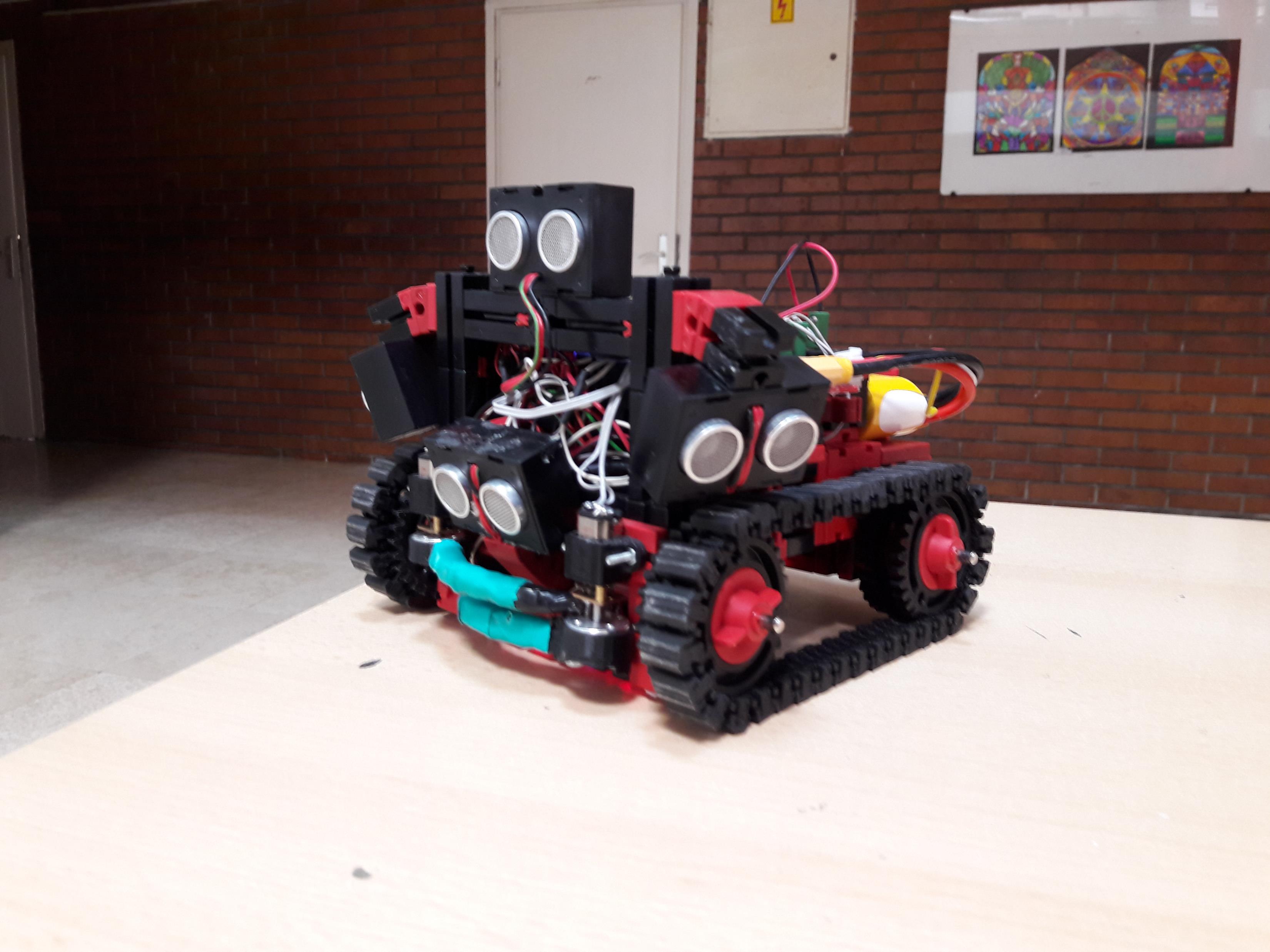 2 Pololu motors
2 Fischertechnik motors
TXT controller
4 Fischertechnik ultrasonic sensors
5 IR sensors
2 Fischertechnik color sensors
Robotic arm for collecting victims
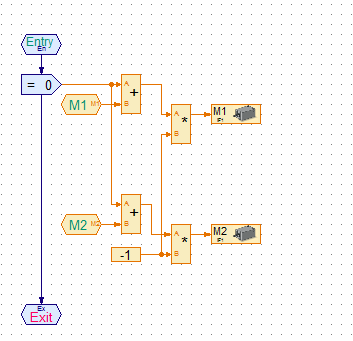 PARTS OF PROGRAM
We are programming in RoboPro program language
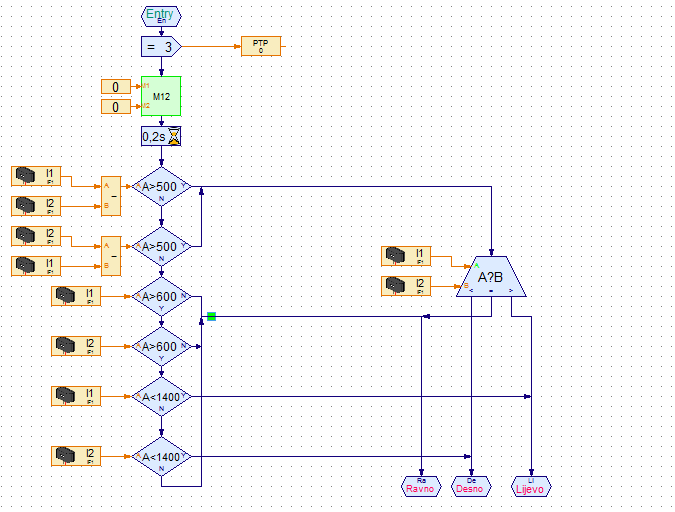 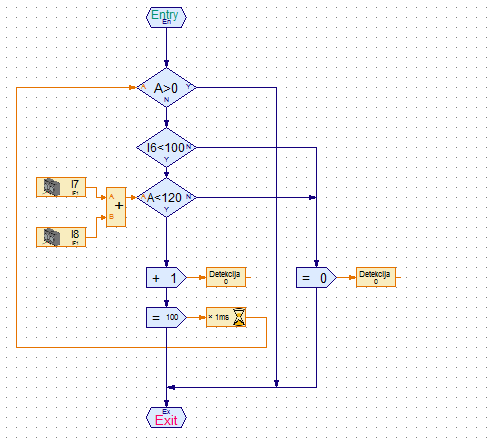 THANK YOU FOR YOUR ATTENTION